IGOR MITORAJ
Julia Biała kl. IA
ŻYCIORYS
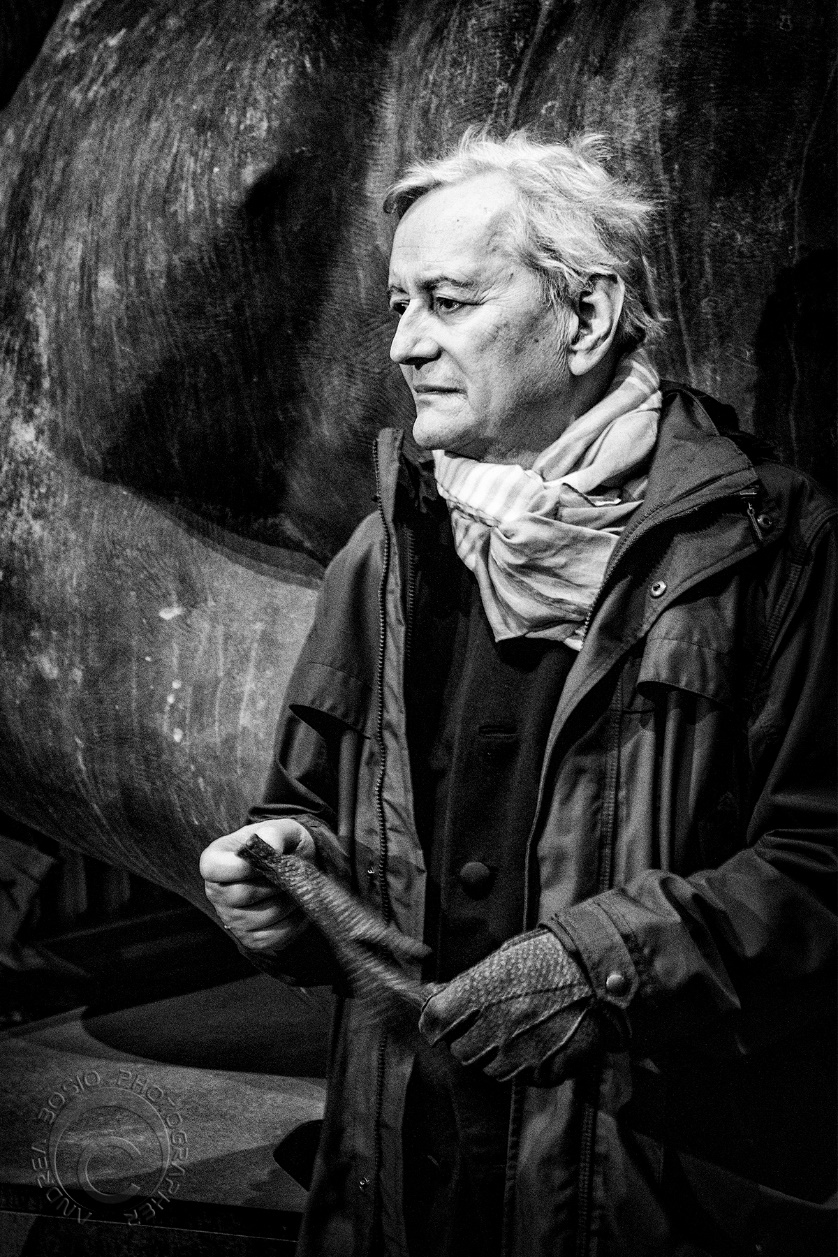 Igor Mitoraj urodził się 26 marca 1944  w Oederan (Niemcy), a zmarł 6 października 2014 w Paryżu. Po zakończeniu wojny matka wraz z synem powróciła do Polski. Po ukończeniu Liceum Plastycznego w Bielsku-Białej wstąpił w 1963 na Akademię Sztuk Pięknych w Krakowie, gdzie studiował malarstwo pod kierunkiem Tadeusza Kantora. W 1968, po studiach wyjechał, aby studiować w Państwowej Wyższej Szkole Sztuk Pięknych w Paryżu. Tworzył we Francji i Włoszech.
Sztuka Mitoraja
Antyk był jednym z głównych źródeł inspiracji artysty.
„Ikaro Alato”,  Centrum Olimpijskie w Warszawie, 2004
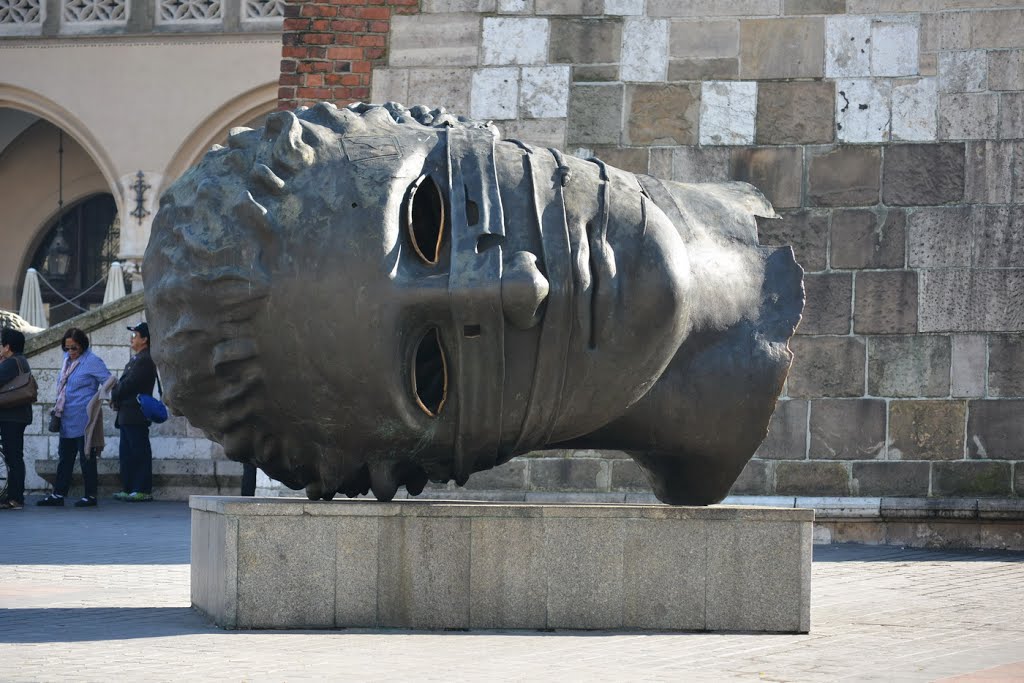 Głównym tematem rzeźb Mitoraja jest ludzkie ciało, a także głębsze aspekty ludzkiej natury, które pod wpływem czasu i okoliczności ulegają wynaturzeniu.
„Eros Bendato”, Kraków, 2003
Krytycy sztuki zauważają, że artysta przywołując piękno i idealne proporcje rzeźb klasycznych, jednocześnie je reinterpretował, uwspółcześniał.
Rzeźba Igora Mitoraja w Madrycie
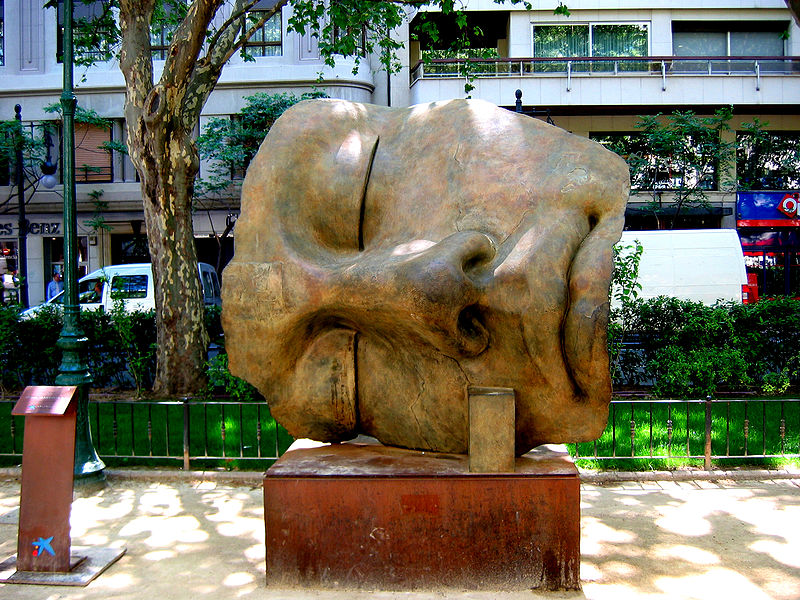 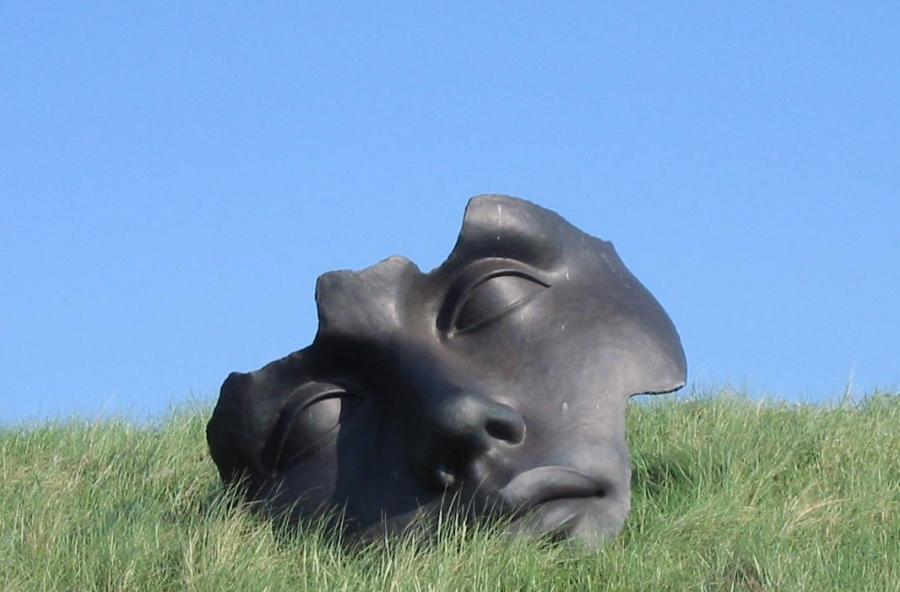 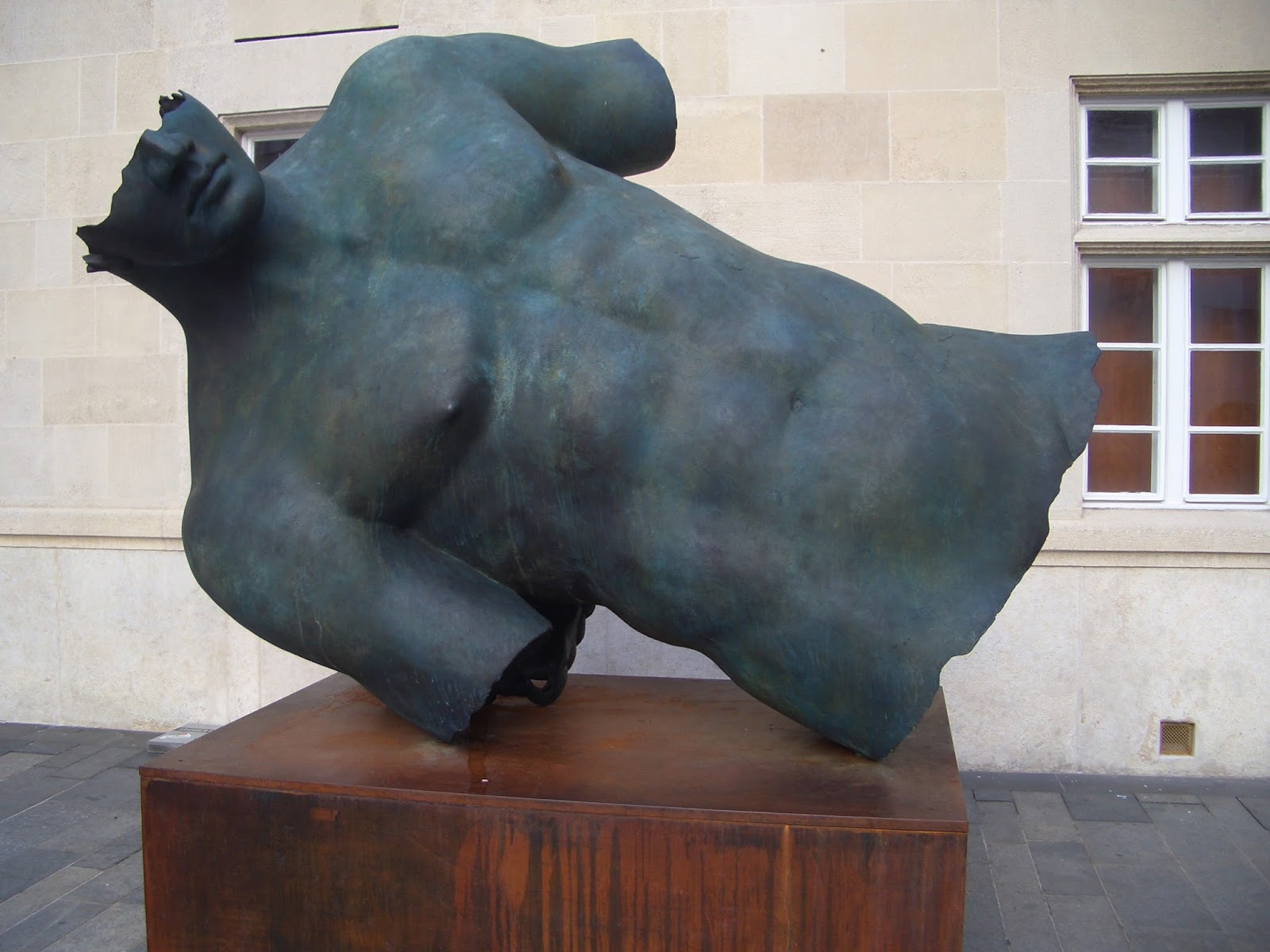 Rzeźba Mitoraja w Walencji
Rzeźba Igora Mitoraja w Hadze
„Torso di Ikaro”,  Ravello, Włochy
Elementem charakterystycznym prac Mitoraja są usta, które zawsze mają kształt ust autora (stanowią nieformalny „podpis”).
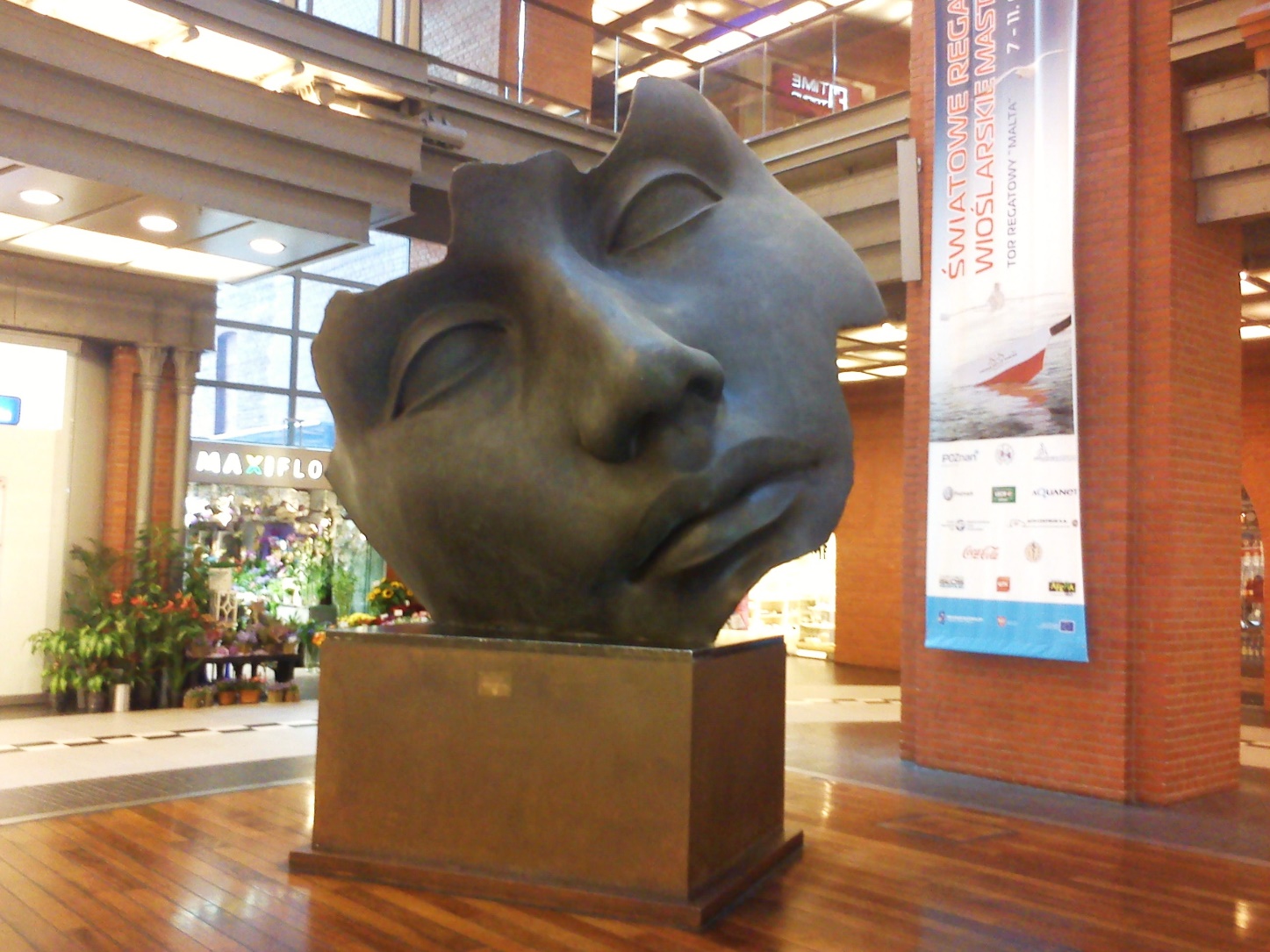 "Thsuki-no-hikari", Stary Browar, Poznań, 1991
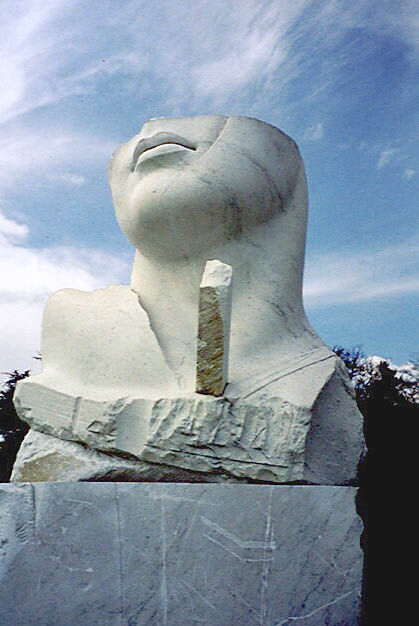 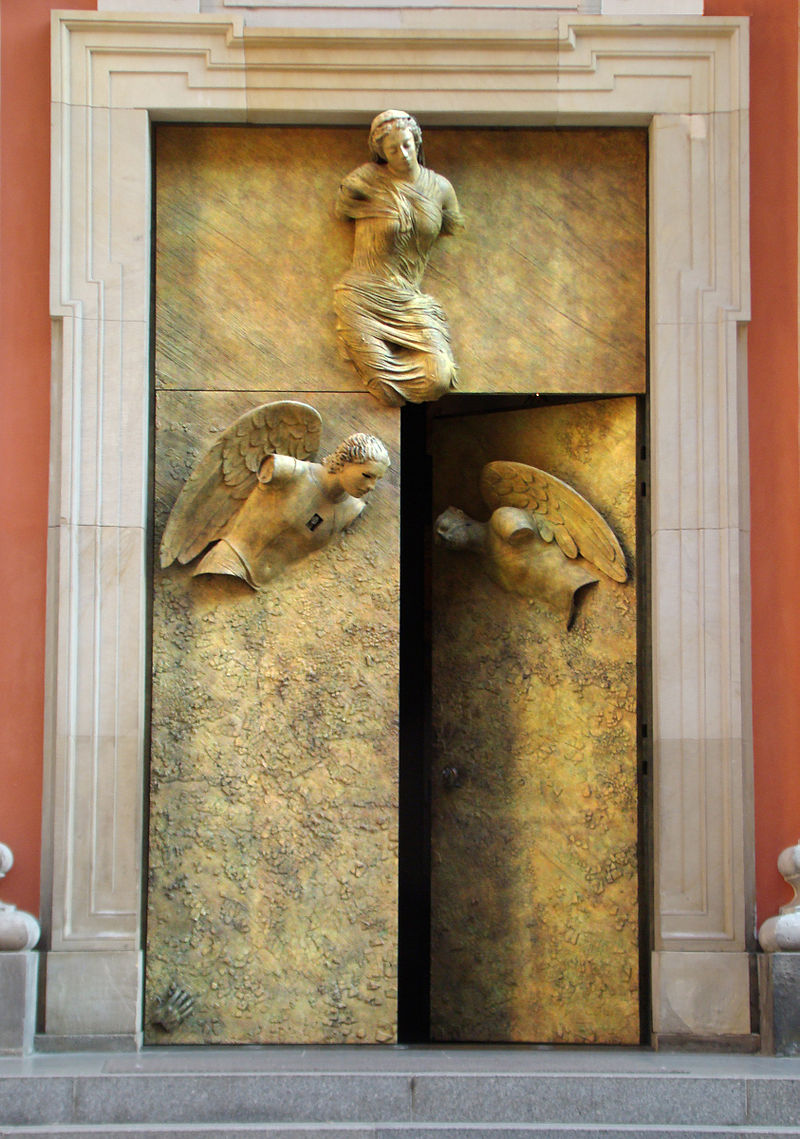 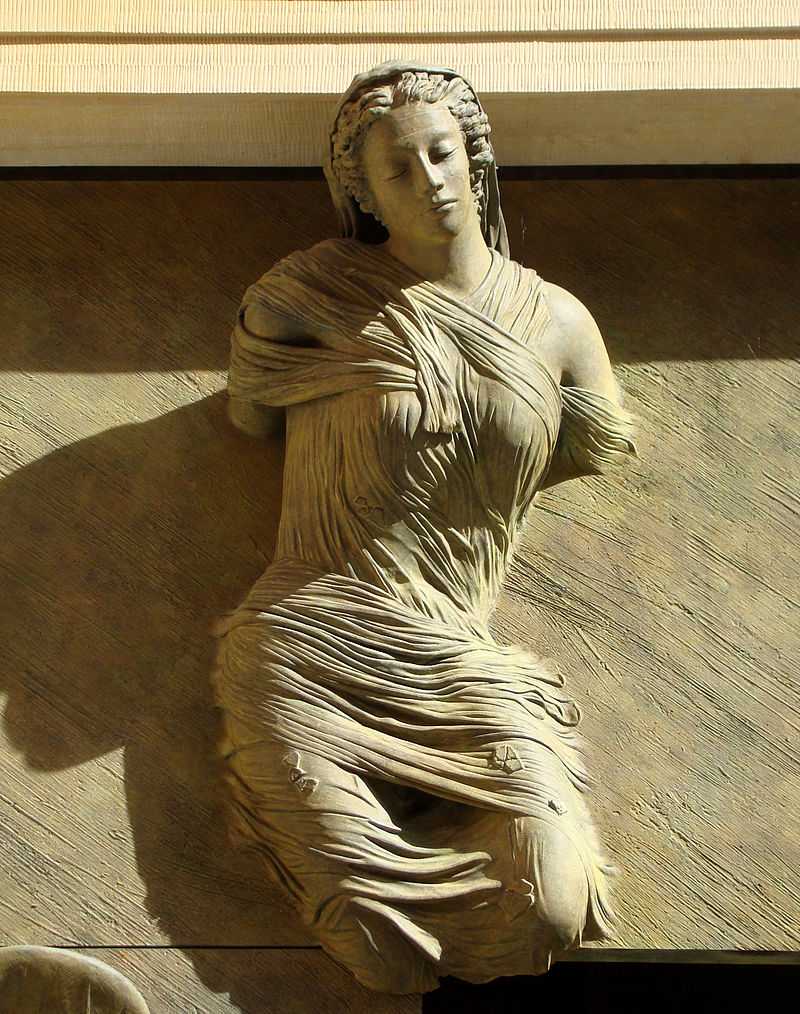 Drzwi XVII-wiecznego kościoła oo. Jezuitów na warszawskiej Starówce
„Heros de Lumiere”
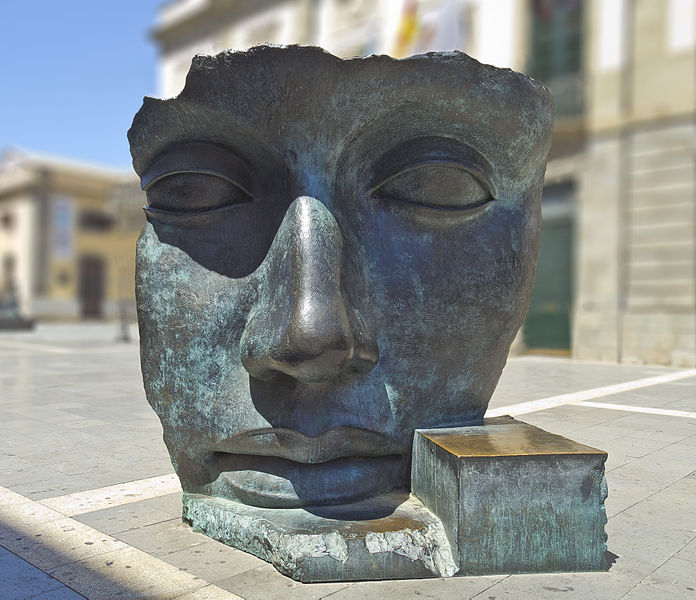 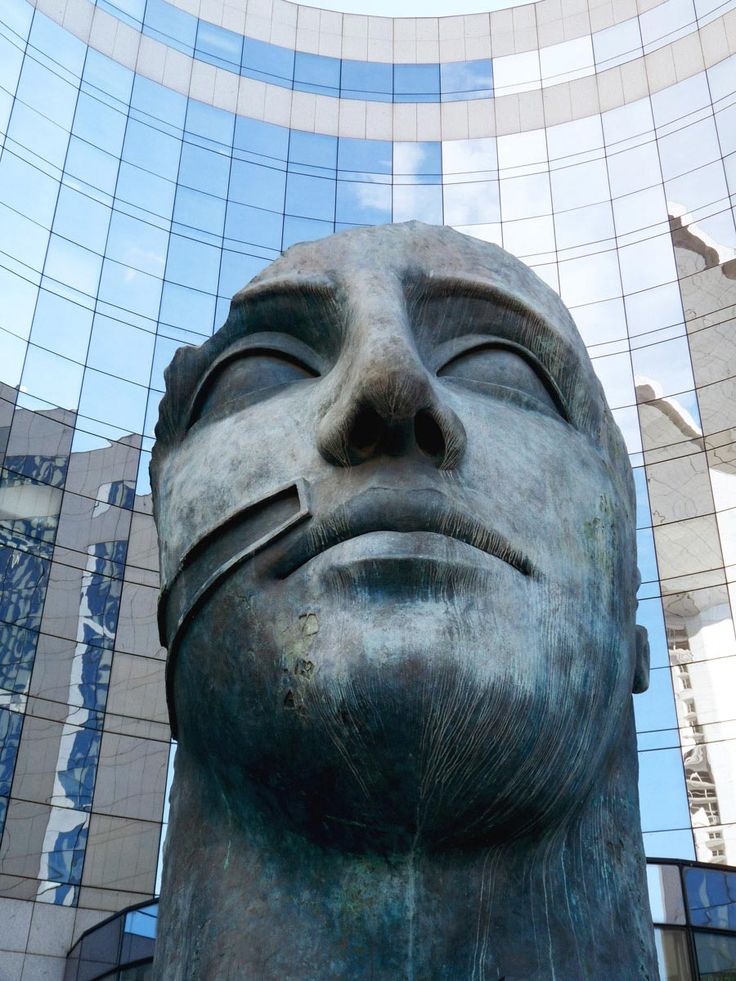 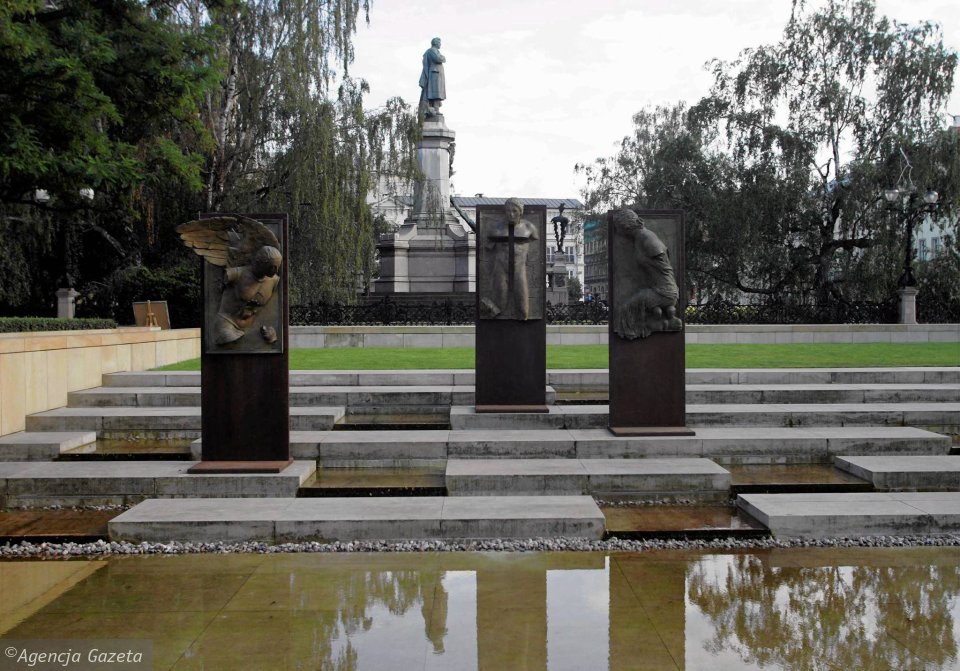 "Per Adriano", Wyspy Kanaryjskie, Hiszpania
„Tindaro”, Paryż
Wystawa rzeźb Igora Mitoraja na Skwerze Hoovera w Warszawie
BIBLIOGRAFIA
https://pl.wikipedia.org/wiki/Igor_Mitoraj
http://culture.pl/pl/tworca/igor-mitoraj
http://kultura.gazetaprawna.pl/galerie/827435,duze-zdjecie,6,7-slynnych-rzezb-igora-mitoraja.html
http://www.zycie-duchowe.pl/art-5714.igor-mitoraj-i-jego-rzezby.htm